World Café
The moderator/spokesperson of each group resents the overall results of the discussion: 
RED: discuss the key challenges in data collection process in your country 
BLUE: share the opportunities you see for your country to strengthen the national system of social protection statistics
YELLOW: discuss the main changes on the social protection landscape in your country
GREY: share the type of SP statistics in your work and what they are used for

Time: each group will have 5 minutes to present
Developing National System of Social Protection Statistics (NSSPS) in South Africa
Johannesburg, 24 – 27 Feb 2025Jasmina Papa, ILOZhiming Yu, ILO
We'd love to meet you!
Find your group – to find your teammates use a sweet tip we offered you:
Introduce yourself (your name, what is your title/workplace)
Tell one fun fact about yourself
Share your expectations about this elective course
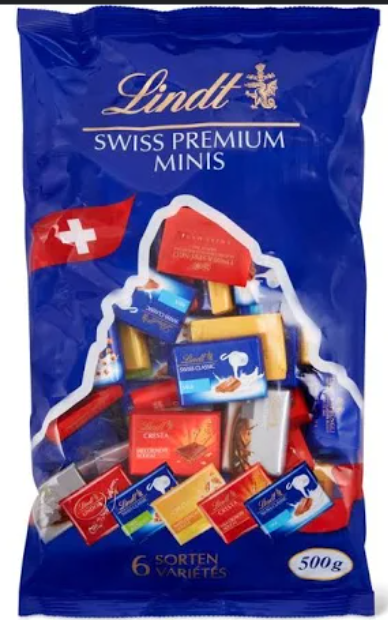 … introduce your team and share what you have learned about your teammates…
… continue meeting more colleagues throughout the course!
1. Social protection statistics in the context of ILO principles and definitions
Internationally agreed-upon core principles in the ILO standards
Overall 
and Primary Responsibility of the State
Comprehensiveness
Adequacy
Sustainability
Universality
Progressive Realization
Minimum Predictable Levels of Income Replacement and Security
Non-Discrimination, Equality of Treatment and Social Inclusion
Diversity of Methods and Approaches
Solidarity through Collective Financing
Systemic Coherence and Coordination with other Public Policies and Services
Transparent, Sound and Participative Management
Horizontal and Vertical Dimensions
Entitlement Guaranteed by Law
Periodic Adjustments
Complaint and Appeals Mechanisms
Principles, Definition and Functions of Social Protection
Social Protection Functions
Principles
Universality, Adequacy, Sustainability and Solidarity
Children and Families
Maternity
Unemployment
Accidents at Work
Disease
Health
Old Age
Disability
Survival
Definition
Social protection, or social security, is defined as the set of policies and programs designed to reduce and prevent poverty and vulnerability throughout the life cycle.
Functions of Social Protection
Social protection includes nine main areas. Social protection systems address all these policy areas through a combination of contributory (social security) and tax-financed non-contributory social assistance schemes.
+ poverty reduction, public employment programs, food and nutrition, housing supports, and other benefits/supports
National monitoring and evaluation systems
Members should monitor progress in the implementation of social protection floors and in meeting the other objectives of social security extension strategies through appropriate nationally-defined mechanisms, including tripartite participation…
Members should regularly collect, compile, analyze and publish an appropriate set of social security data, statistics and indicators, disaggregated in particular by gender.
R202 - Recommendation on Social Protection Floors, 2012
Relevance of the minimum parameters for national systems of social protection statistics
Key component of national strategies for the development of social protection systems
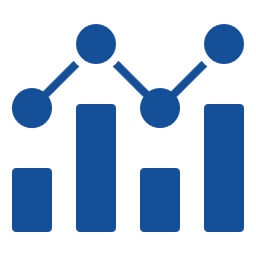 Enable informed, evidence-based decision-making in the design and implementation of policies and programs
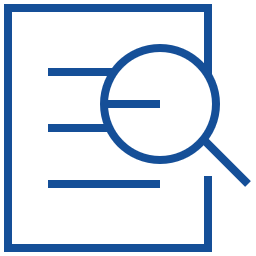 They feed the public debate to strengthen, broaden, and increase the coverage and effectiveness of social protection systems
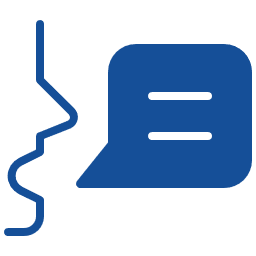 The ILO's role in monitoring at global and country levels
For decades, the ILO has supported its member states in the collection, compilation and analysis of social protection statistics, including through the ILO Social Security Survey (ILO/SSI). The information is compiled in the
 ILO's Global Social Protection Database 
and complemented by other sources.
At the global level
Database and the ILO World Social Protection Report, including SDG 1.3.1.
At the country level
Supporting Members to develop national systems of social protection statistics to monitor basic and extended sets of indicators, publish results related to coverage, gaps, adequacy and financing analyses.
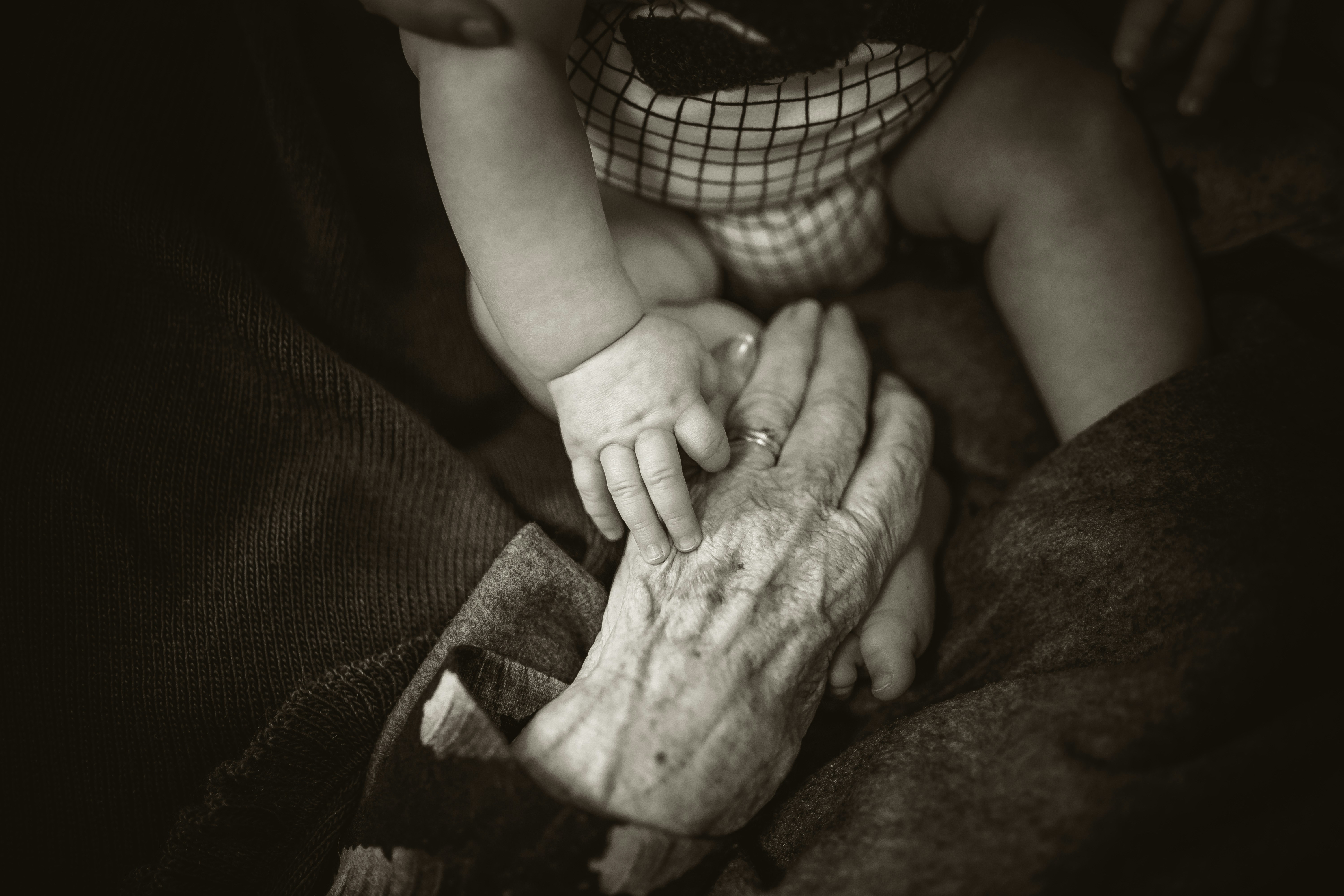 Social protection definition and functions
Social protection, or social security, is a human right and is defined as the set of policies and programmes designed to reduce and prevent poverty, vulnerability and social exclusion throughout the life cycle.
Social protection can be provided in cash or in-kind, through non-contributory schemes, providing universal, categorical, or poverty-targeted benefits such as social assistance or contributory schemes, commonly social insurance.
Arising out of nine branches of social security (in accordance with the scope of ILO Convention No.102), the functions are:
1. Protection in old age, including income support and long-term care;
2. Protection in disability, including income support but also medical care, rehabilitation and long-term care - income support invalidity benefit;
3. Protection of survivors in case of death of a family member (“breadwinner”);
4. Income support in the form of cash sickness benefits;
5. Protection in maternity, including medical care and income support maternity benefit;
6. Protection in “responsibility for the maintenance of children”, including the provision in kind to, or in respect of, children, of “food, clothing, housing, holidays or domestic help” and of cash income support family benefits;
7. Protection in unemployment, including income support in the form of unemployment benefits, and also other labour market policies promoting employment – income support benefits;
8. Protection in case of employment injury: medical care, rehabilitation and income support in the form of sickness, invalidity or survivors’ benefit.
9. Healthcare/ Medical care.
Additional functions falling under the extended definition of Social Security (Social Protection):
10. General protection against poverty and social exclusion through social assistance that provides protection to all residents without sufficient other means of income from work and not covered (or not covered sufficiently) by social security branches listed above;
11. Housing, any benefits provided in order to directly help a household meet the costs of housing;
12. Benefits in cash or in-kind providing for the basic education of children;
13. Social works services;
14. Public works programmes;
15. Food and nutrition function: benefits providing food to specific group(s) of the population to help meet a nutritionally adequate diet;
16. Other income support/assistance (not elsewhere classified).
Life-cycle approach of the ILO
Medical care
C130
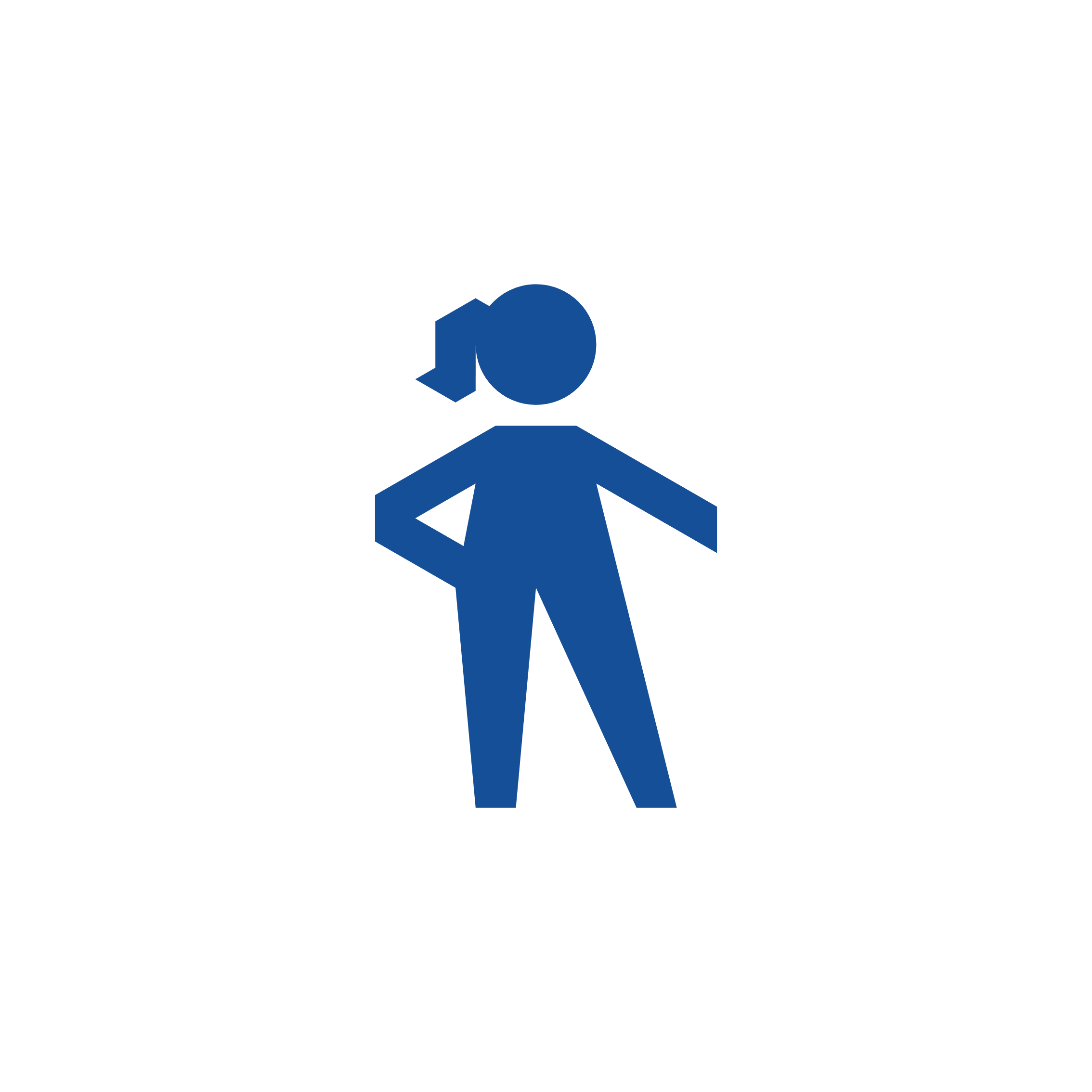 Death
Maternity
Disability
Children
C183
C128
C183
C128
C130
C121
Sickness
Old-age
C128
Work Injury
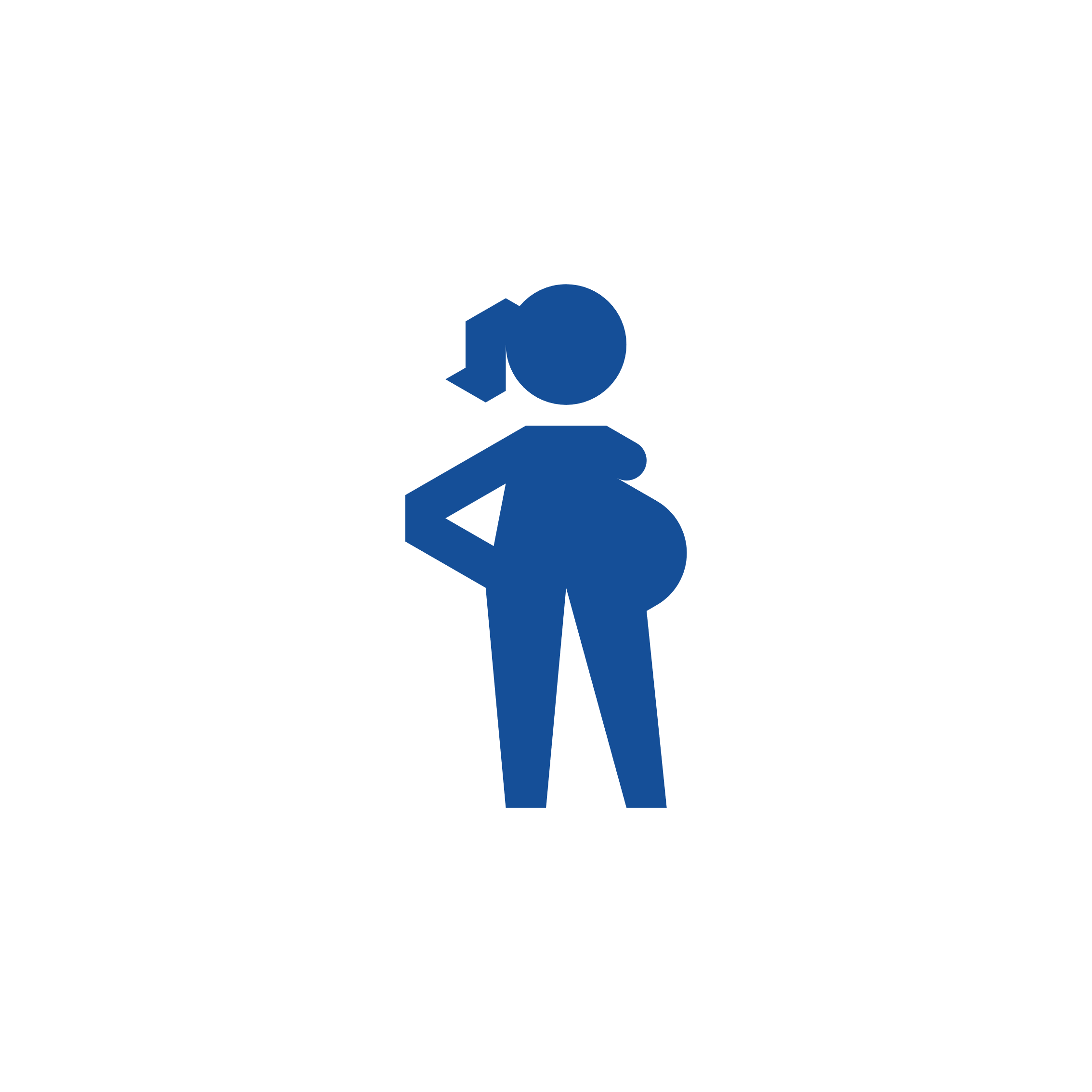 Lifecycle Risks
C168
Unemployment
Convention No. 102 covers all 9 contingencies
Two dimensions of social protection
Level of protection
For a long time, social protection was contributory and mainly adapted to the formal sector
The assumption – that the informal sector would progressively shrink and come under social protection coverage – did not happen
???
Poor
Rest of informal sector
Formal sector
POPULATION
Two dimensions of social protection
In many countries, formal sector workers have access to social protection
And some programmes target the poorest, leaving the rest of the informal sector uncovered.
Existing universal schemes
Level of protection
???
Poor
Rest of informal sector
Formal sector
POPULATION
Two dimensions of social protection
Discussion on social protection in ILC 2001 led to a new consensus: the priority must be given to the extension of coverage, exploring strategies like adapted social insurance, and social assistance.
Level of protection
Poor
Rest of informal sector
Formal sector
POPULATION
Social protection floors
All residents should enjoy at least a minimum level of social protection
Member states of the ILO should establish SPFs as a fundamental element of their social protection systems
Level of protection
Nationally defined SPF
Poor
Rest of informal sector
Formal sector
POPULATION
Social protection floors
Based on this floor, extend social protection to provide progressively higher levels of SP benefits to more people
Level of protection
Nationally defined SPF
Poor
Rest of informal sector
Formal sector
POPULATION
Social protection floors – Four basic guarantees


All persons in active age who cannot earn sufficient income, enjoy basic income security, particularly in cases of sickness, unemployment, maternity, disability
All older persons have basic income security


All children enjoy basic income security, providing access to nutrition, education, care, and any other necessary goods and services
All residents have access to essential health care, including maternity care
Horizontal Gaps
Social protection for children
Infants
School age children
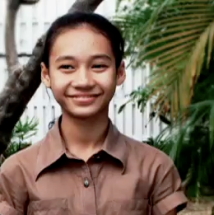 Migrant workers
Social protection for people of working-age
Public sector
Formal Private Sector
Informal Private Sector
Military Forces
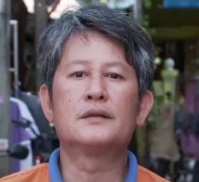 Uncovered
Veteran Pensioners
Pensions and care for older persons
Public Sector
Formal Private Sector
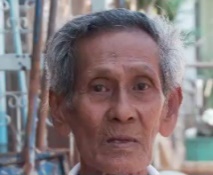 Public sector
Social protection for children
Infants
School age children
Military Forces
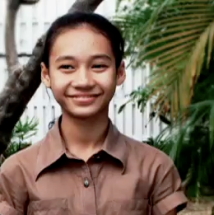 Public sector
Veteran Pensioners
Informal Private Sector
School-age children
Formal Private sector
Infants
Formal Private Sector
Poverty Threshold
Unemployed
Social protection for people of working-age
Public sector
Formal Private Sector
Informal Private Sector
Military Forces
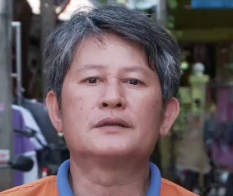 Uncovered
Veteran Pensioners
Pensions and care for older persons
Public Sector
Formal Private Sector
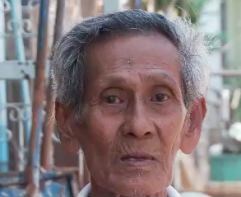 Vertical Gaps
Social protection for children
Infants
School age children
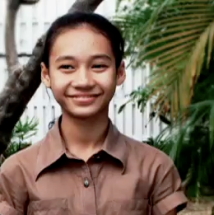 School-age children
Infants
Formal Private Sector
Unemployed
Social protection for people of working-age
Public sector
Formal Private Sector
Informal Private Sector
Military Forces
Informal Private Sector
Poverty Threshold
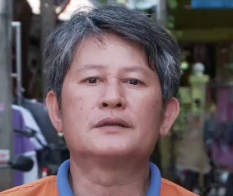 Uncovered
Veteran Pensioners
Pensions and care for older persons
Public Sector
Formal Private Sector
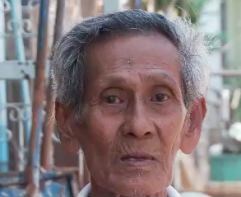 Social protection for children
Infants
School age children
Public sector
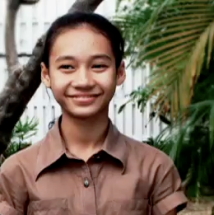 Military Forces
Public sector
Veteran Pensioners
Informal Private Sector
Formal Private sector
Infants
Formal Private Sector
Unemployed
Social protection for people of working-age
Public sector
Formal Private Sector
Informal Private Sector
Military Forces
School-age children
Poverty Threshold
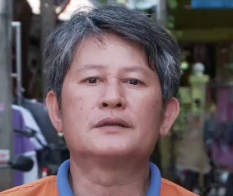 Uncovered
Veteran Pensioners
Pensions and care for older persons
Public Sector
Formal Private Sector
Average benefit level
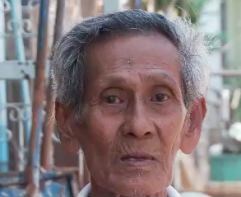 Income security for all?
Discussion
What is the poverty threshold / National Poverty Line in South Africa? 
Who defines it and how it is defined?
2. What are national systems of social protection statistics (NSSPS)?
National Systems of Social Protection Statistics (NSSPS)
Institutional Arrangement
Institutional mechanisms that effectively articulate national rules and regulations on social protection and statistics.
Social Protection Institutions
Other public institutions
Body of Social Protection Indicators and Statistics
Data collection and integration, including indicators that combine data from different sources, generating new information and allowing a global view of the social protection system.
Other interested parties
Involves social protection institutions, other public institutions, stakeholders, and data sources from different social protection programs
NSSPS and key institutional actors
i
The main institutional actors that should participate in the NSSPS can be organized into five main categories:
Ministries and institutions
Responsible for managing public finances and the state budget, which have a comprehensive and detailed view of social protection spending.
National statistical institute
Responsible for population censuses, household surveys and general statistics.
Ministries and institutions 
Responsible for planning and designing social protection policies (contributory and non-contributory programs and health care).
Tripartite representation
in social security institutions.
Public, private, and international institutions 
administering social protection programs.
i
Social partners, representatives of informal workers, organizations representing beneficiaries and vulnerable groups, as well as other civil society organizations can also participate in the NSSPS, for example by taking on a consultative role.
Actors participating in NSSPS - an example
Non-contributory schemes
Inter-institutional Working Group on Social Protection Statistics
Source: based on 2018 Mozambique Estatistical Bulletin on Social Protection
Contributory schemes
NSSPS enabling environment
Institutional capacity for data collection and analysis with the participation of technical resources with good knowledge and access to data.
Clear rules and regulations.
Harmonization of concepts and methodologies for data classification, collection, processing and analysis.
Cross-sector coordination and links with other official statistics producing agencies, such as labor, economic, education, planning, financial and fiscal statistics, as well as with national statistical offices.
Meticulous planning and implementation
Solid and reliable information and communication systems (ICT).
Political support at the highest level
Benefits of institutionalizing the NSSPS
Supports informed decision making for policy design, implementation, monitoring, evaluation, and impact assessment.
Provides a panorama of the social protection system through an integrated product at the national level.
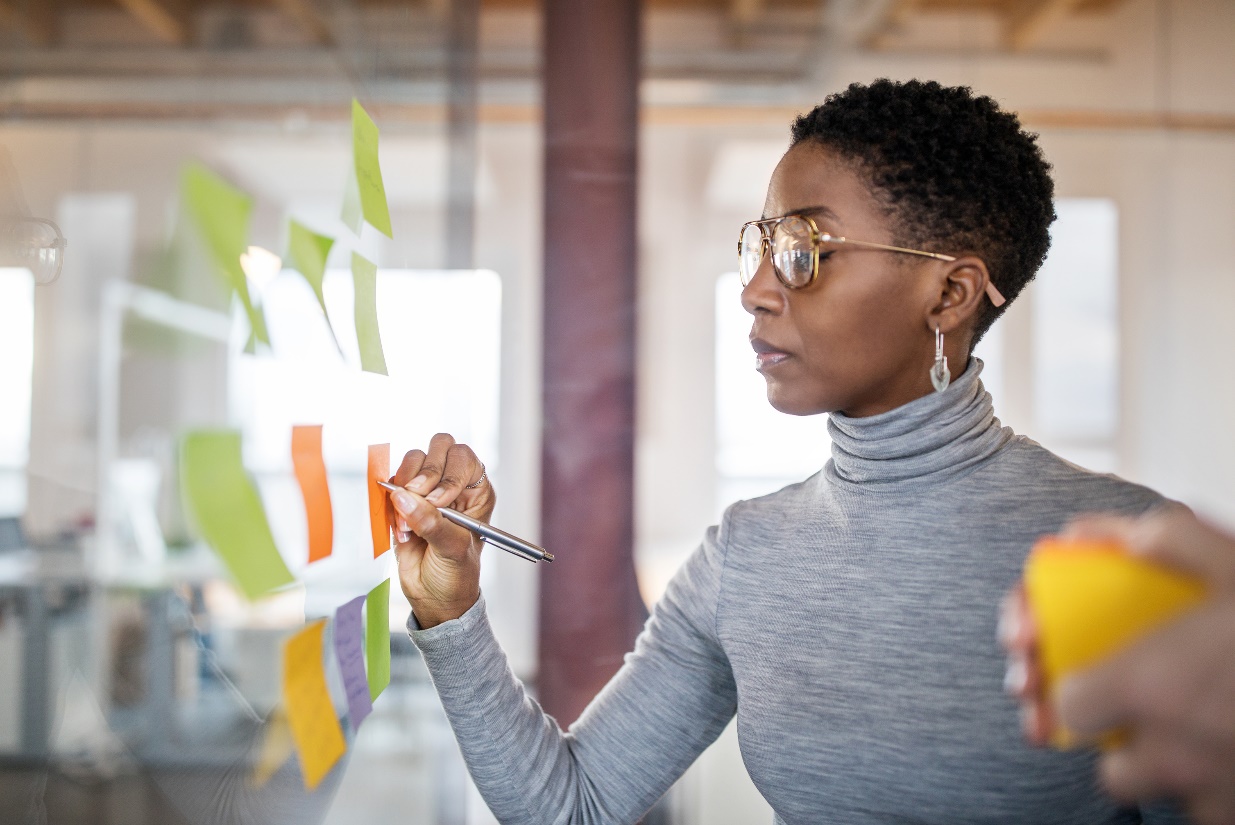 Offers an integrated approach and creates synergies between policy areas and institutions in other fields, such as employment, finance, health, education, and vocational training.
Allows regular and predictable data update and ensures the sustainability of institutional processes.
Enables a fast and efficient response in crisis situations (pandemics or catastrophes).
Contributes to the transparency of public management
In particular, NSSPS helps countries to ...
Also... the development of the NSSPS
Uses of data - examples
1. Drafting up and monitoring national plans or strategies
Goal: Universal social protection by 2030
Policies: Increasing coverage by combining contributory and non-contributory systems
Monitoring with the indicator: % of the total population covered by a social protection system or floor
Current coverage, Target coverage

Progressive expansion of social protection schemes
Monitoring supported by data and statistics
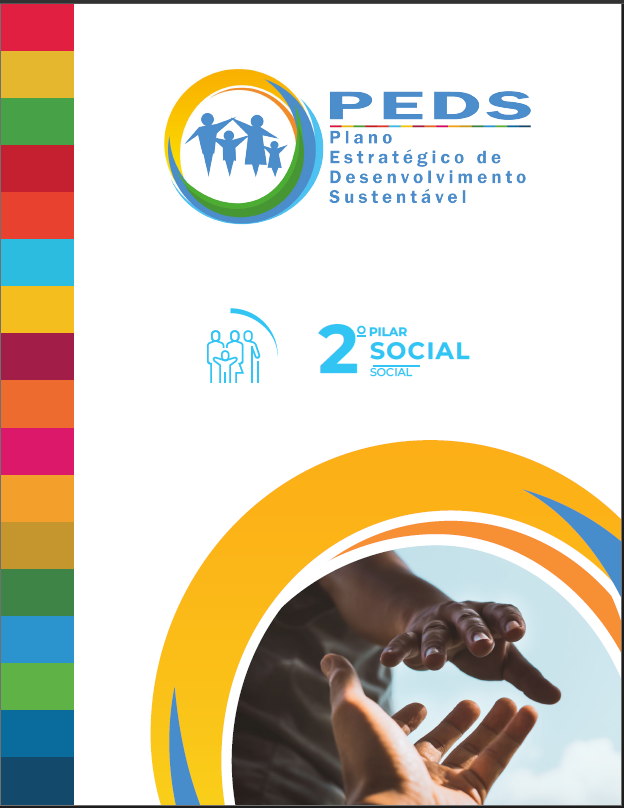 Social security is one of the rights enshrined in the Constitution of the Republic of Cabo Verde, and it is the responsibility of the State, through the national social protection policy, to promote the development of a culture of national and group solidarity, ensure the basic rights of citizens, and guarantee equal opportunities for all. […]
According to the National Social Protection Bulletin, in 2020, about 286,006 people, or 51 out of every 100, received at least one monetary social protection benefit from contributory or non-contributory schemes. The vast majority (88%) of covered individuals are in the non-contributory scheme, and women make up the majority (54.6%) of the covered population.[…]
52.7% of people with severe disabilities receive disability benefits, 7.3% of the unemployed receive unemployment benefits, and about 69.8% of the elderly population aged 60 or older receive at least one monetary benefit, whether for old age, disability, or survivor benefits. […]
34
Advancing social justice, promoting decent work
Date: Monday / 01 / October / 2019
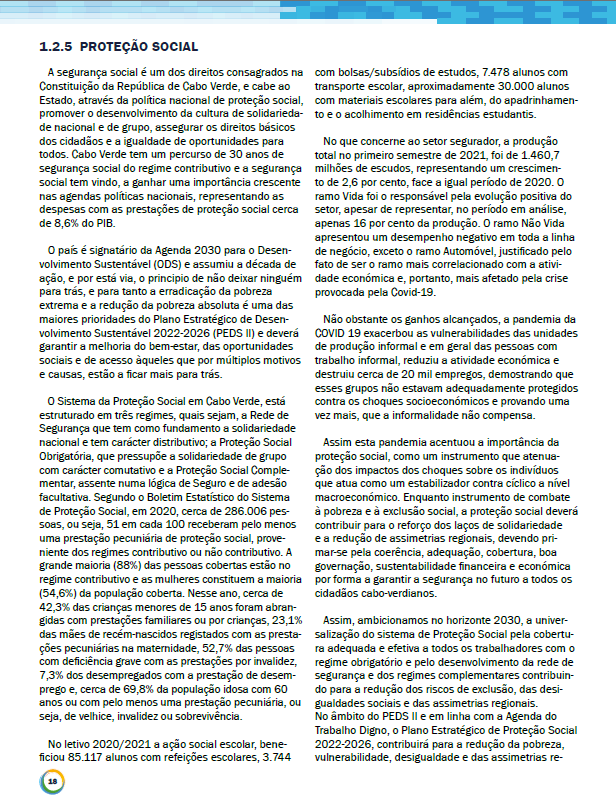 Within the framework of PEDS II and in line with the Decent Work Agenda, the Strategic Social Protection Plan 2022-2026 will contribute to reducing poverty, vulnerability, inequality, and regional disparities, aiming for the universalisation of social protection coverage. This aligns with Cabo Verde Ambition 2030, promoting decent work while strengthening social and political stability in the country. Thus, by 2026, PEDS II aims to:
Increase Social Pension coverage to 56.8% for elderly people and persons with disabilities in groups I, II, and III of the Single Social Registry;
Increase the proportion of employed individuals covered by the Contributory Scheme to 66% and achieve a 90% collection rate and user satisfaction level;
Raise School Canteen coverage to 95% and increase Scholarship coverage to 40% for young people aged 18 to 24 attending higher education, regardless of their municipality of residence.
	[…]
Advancing social justice, promoting decent work
Date: Monday / 01 / October / 2019
36
3. Non-Contributory System: Adjustments or New Assistance ProgramsTarget population? Criteria? Evolution?What is the benefit level?Duration and payment method?How much does the program cost?What is the implementation pace?Expected coverage rate?
Example:Increase Social Pension coverage to 56.8% for elderly people and persons with disabilities in groups I, II, and III of the Single Social Registry;
2. Contributory System: Actuarial Evaluations and Pension ReformsIncrease in retirement age?Increase in contributions?Increase in contribution period?Increase in pension/benefit level?Include more healthcare services? &Maintain contribution rates (e.g. Cyprus)?Decrease in retirement age?
Example: Uruguay, from 65 years to 58 years for unemployed individuals without coverage from another benefit.
Examples of National Social Protection Bulletins
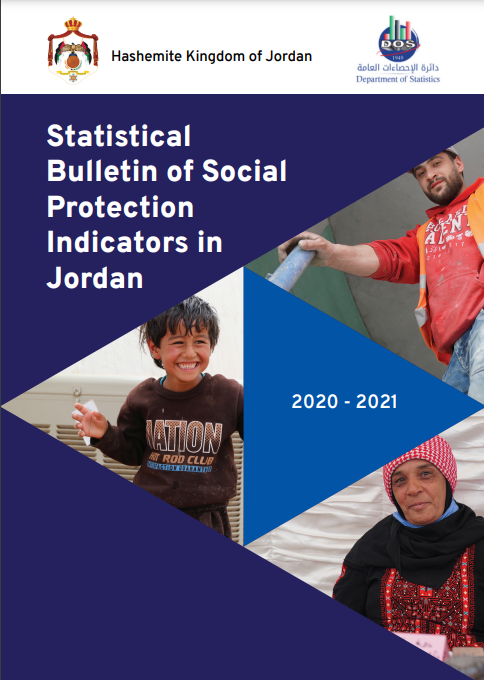 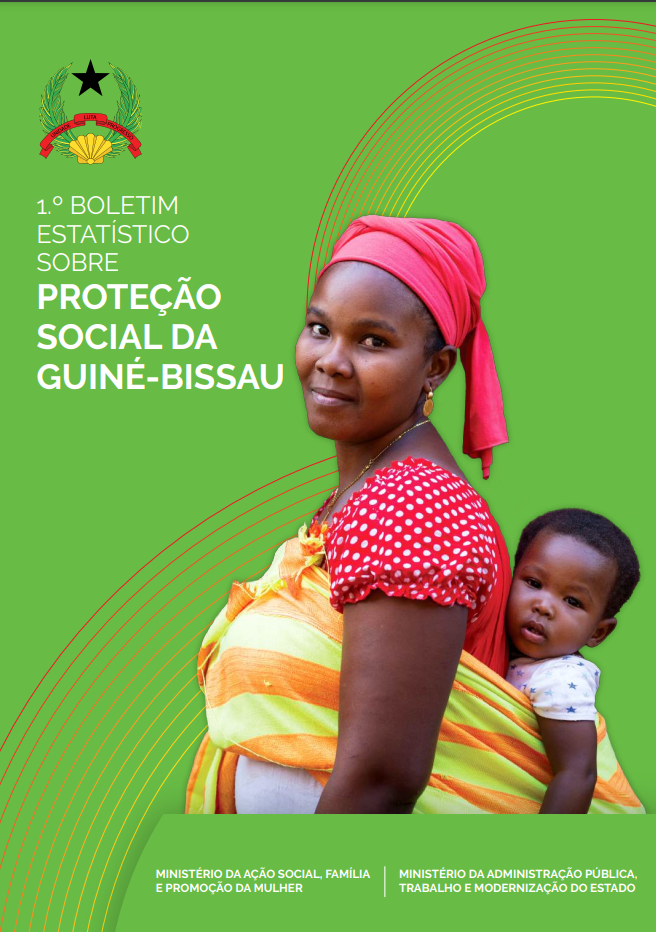 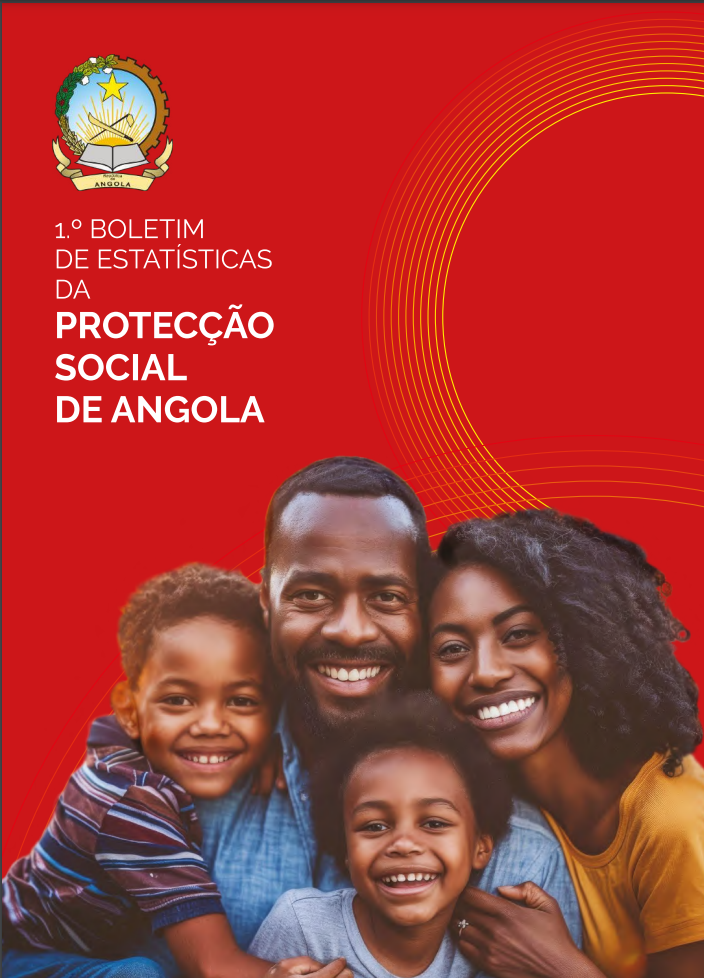 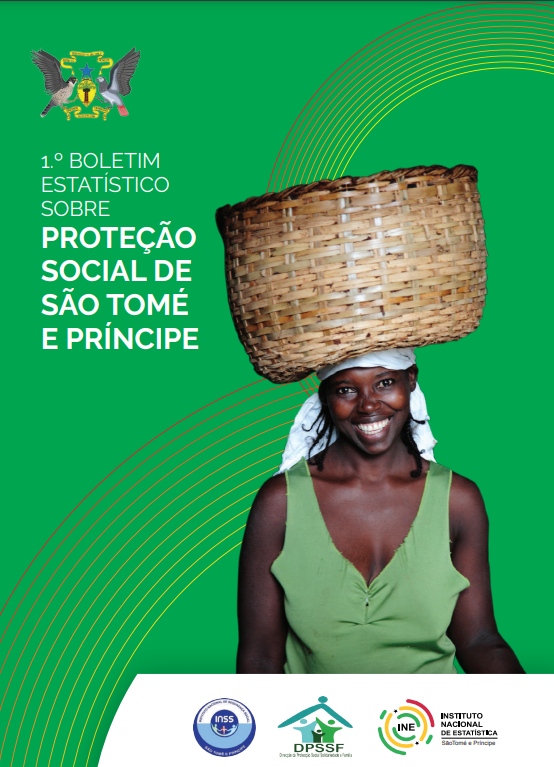 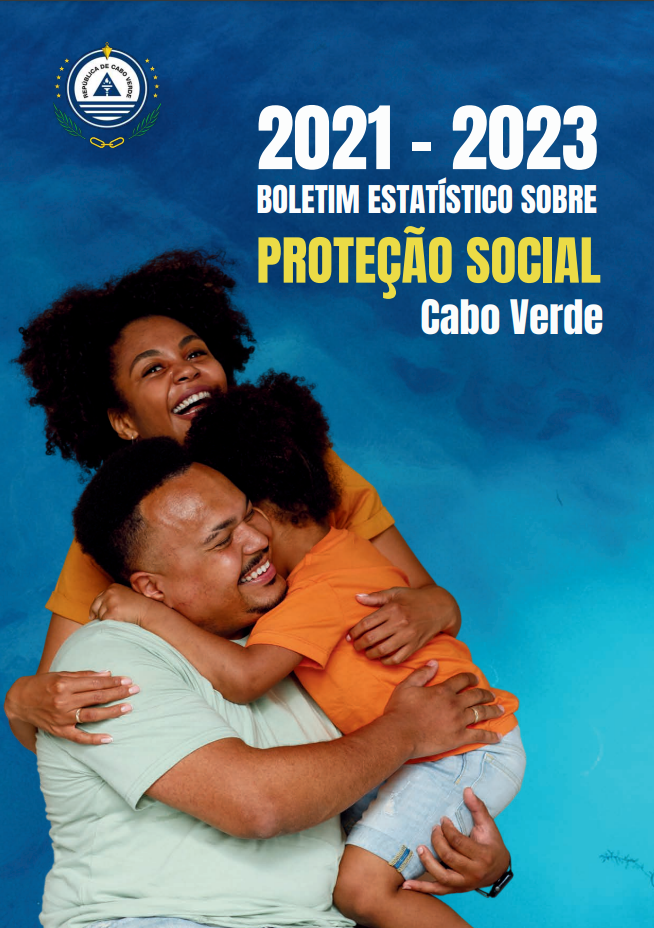 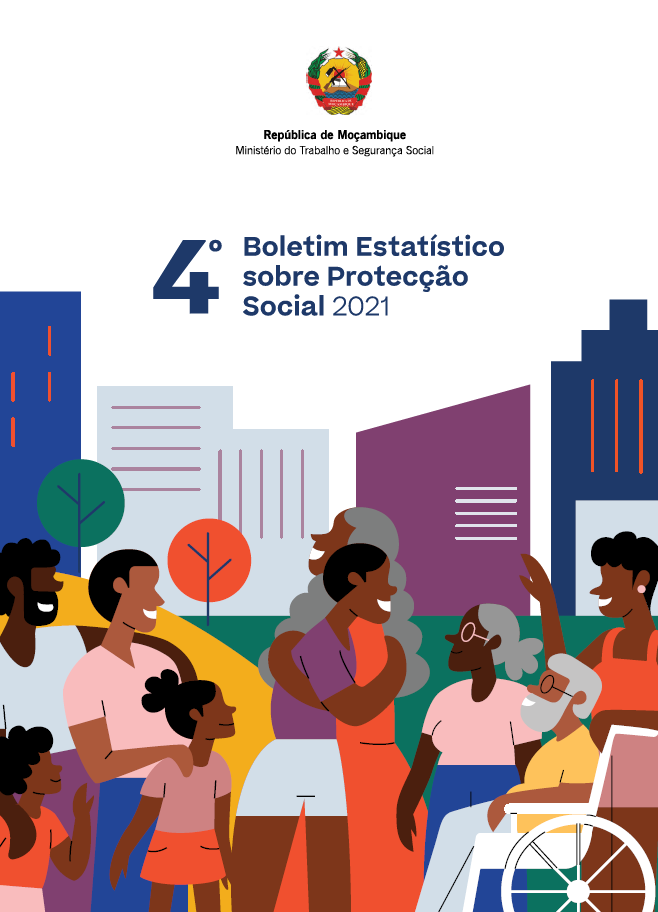 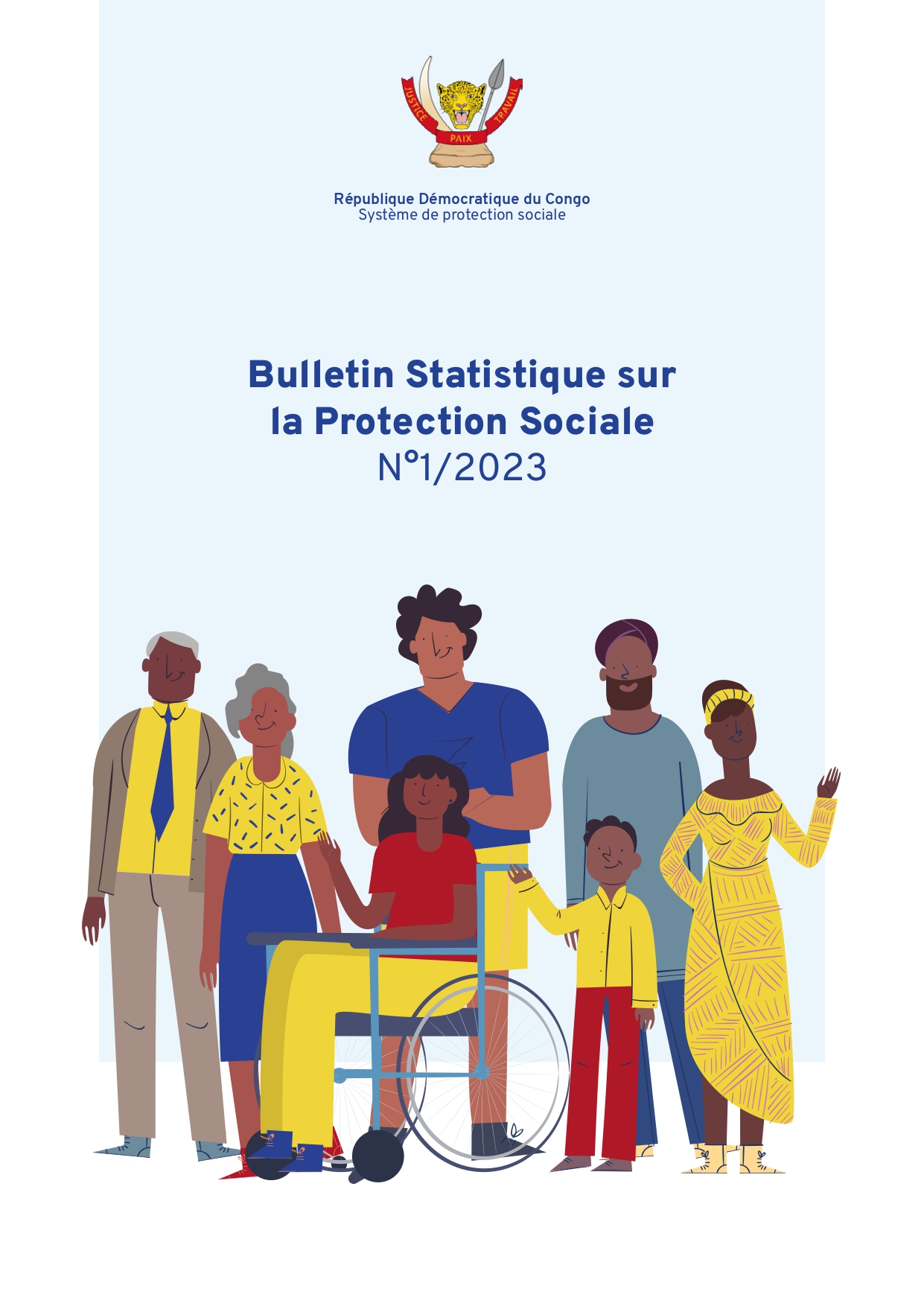 By administration OR life-cycle approach
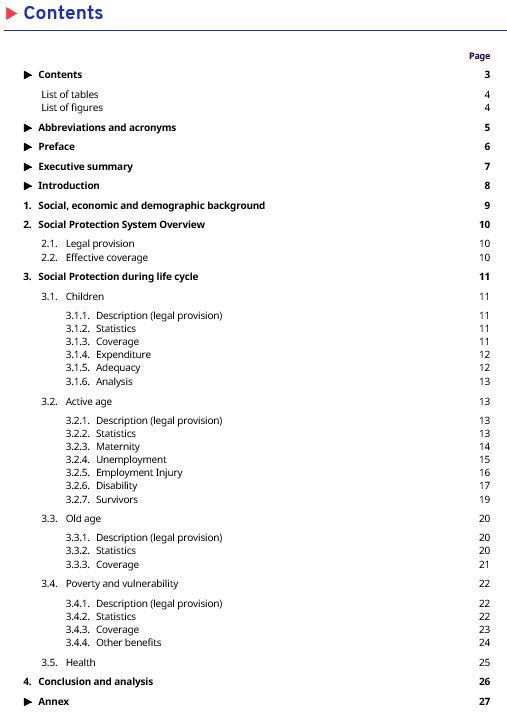 Introduction
Background information
Background and context data e.g. demographic, socio-economic
The SP system in the country
Descriptions of the national SP system, strategy, etc
Schemes and benefits, legal basis and recent reforms
Any other issue or thematic e.g. extension to informal workers
Key characteristics and data of each scheme and benefit
Monitoring framework and results
Summary of data, and aggregate levels of coverage
Estimation of the SDG indicators and any other relevant indicators.
Annex - Data tables
Example of international use of SP data
ILO World Social Protection Data Dashboards, available at: https://www.social-protection.org/gimi/WSPDB.action?id=19
More details tomorrow
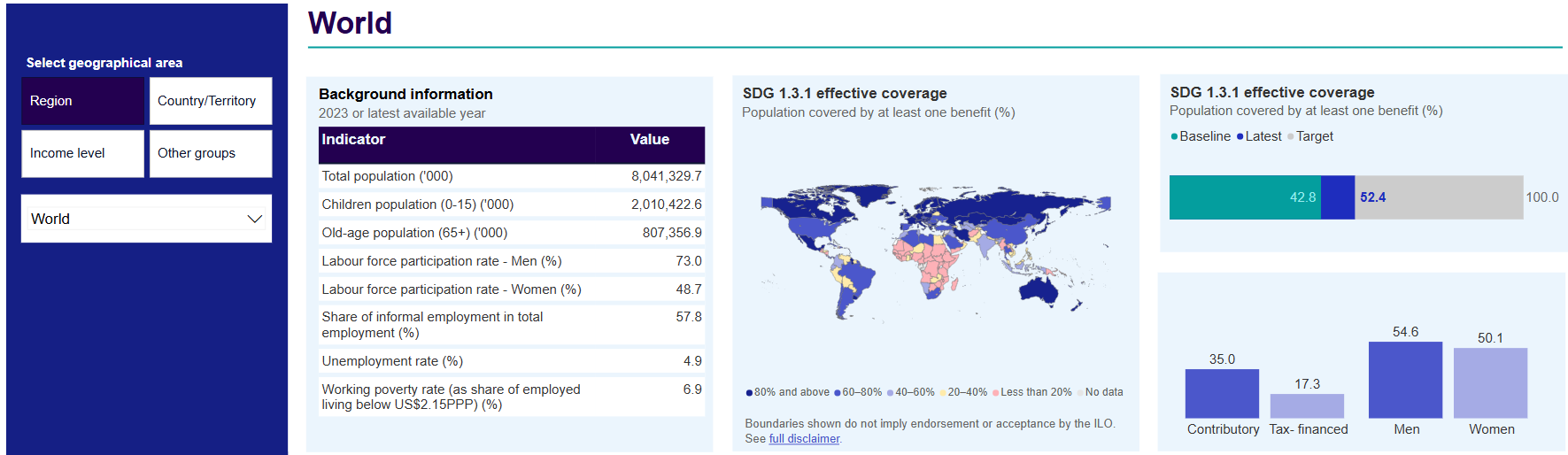 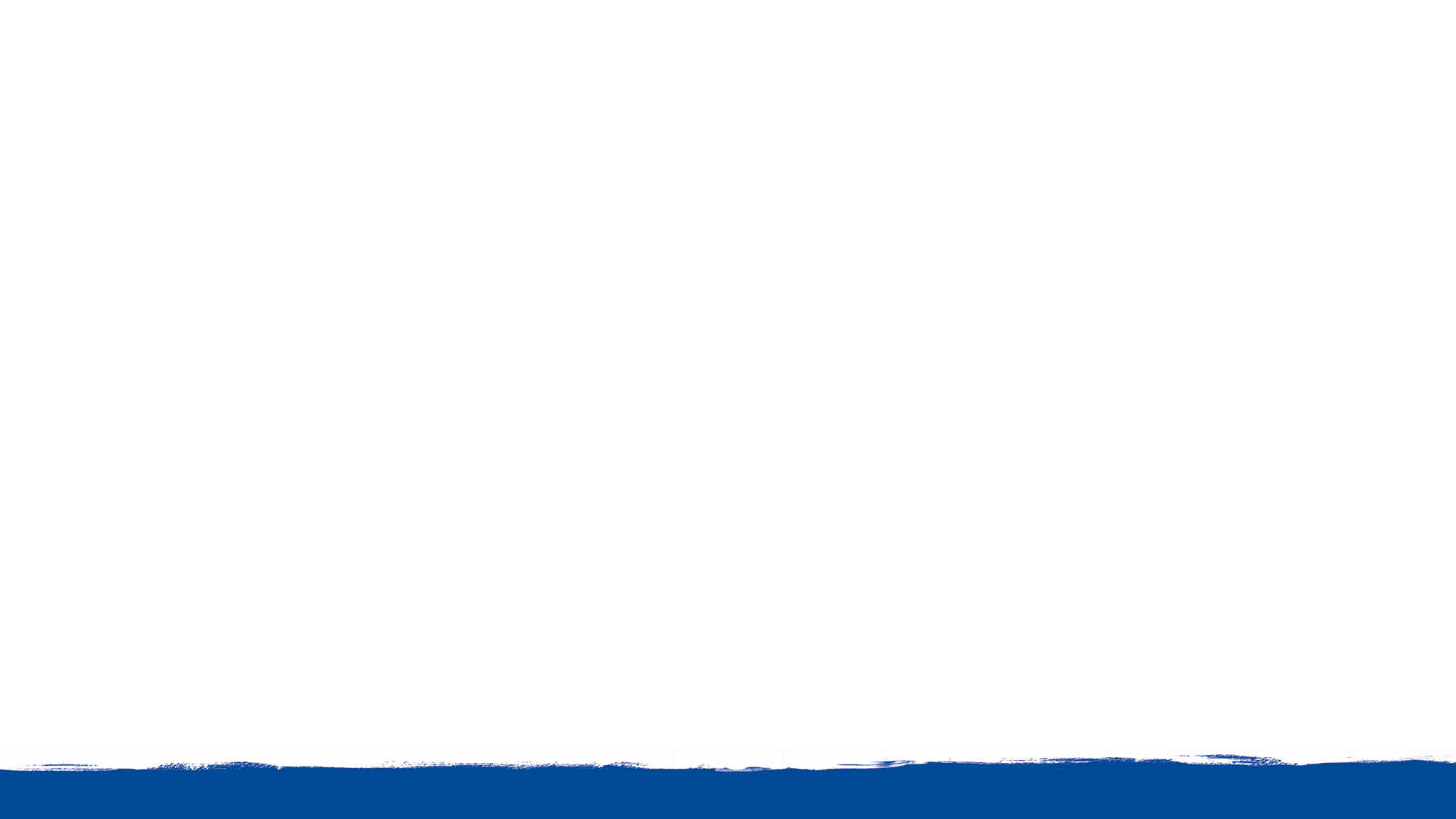 However, many challenges remain:
Technical and methodological differences in data collection, disaggregation and processing between institutions
Limited political culture regarding evidence-based decision making
e
a
Differences in the capacity and agility of national institutions to produce and make available administrative data
High informality and lack of traceability of the degree of social protection coverage (%)
Challenges in establishing the NSSPS
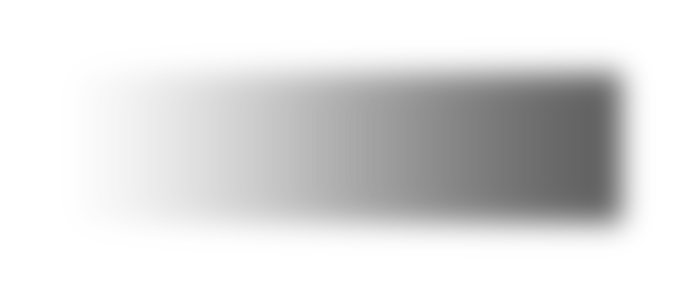 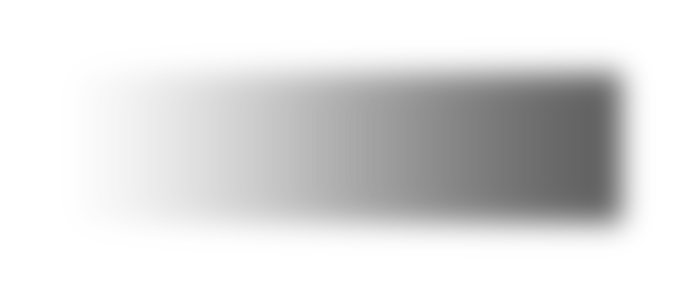 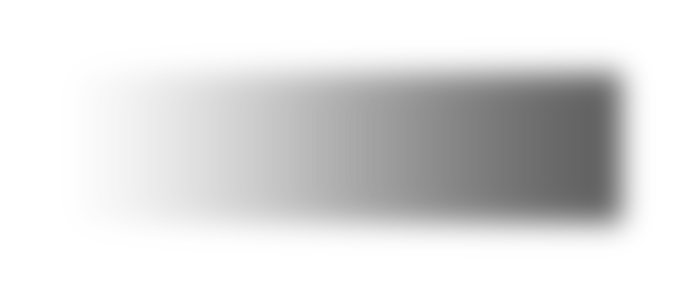 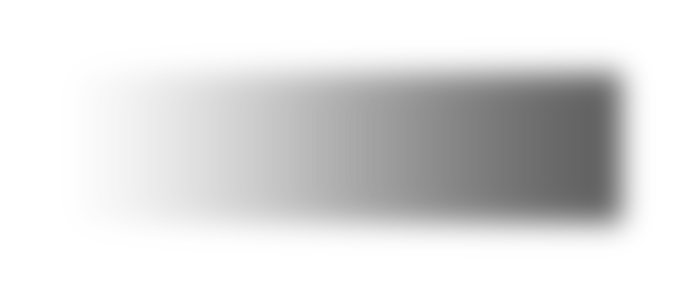 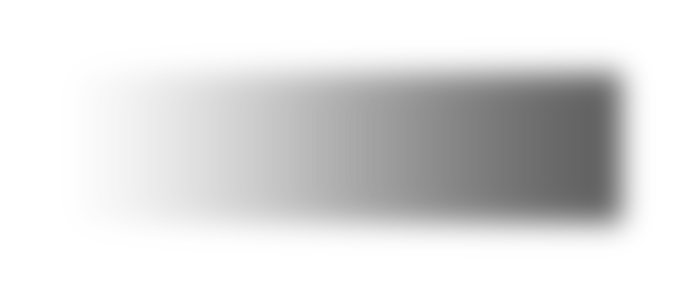 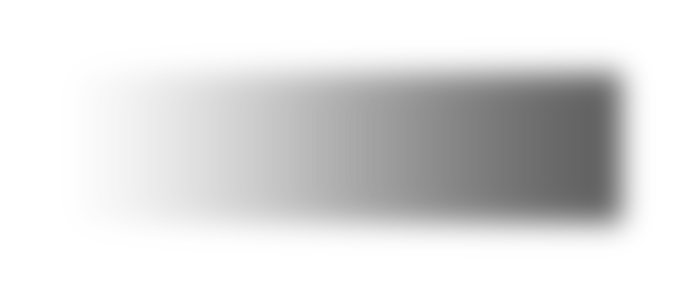 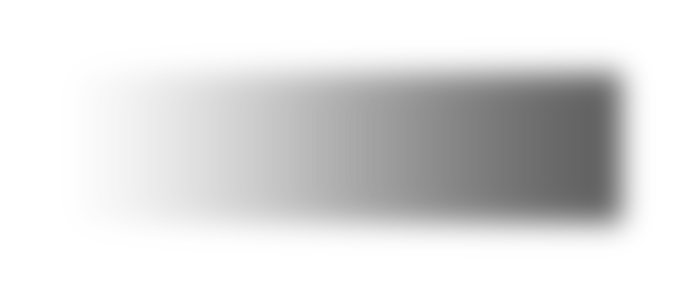 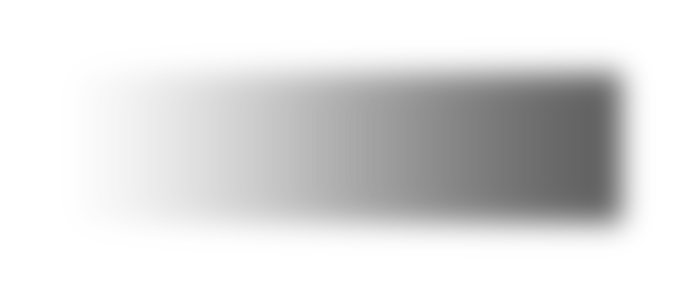 f
b
Lack of communication and coordination among SP institutions
Lack of information management systems
g
c
Lack of leadership on of social protection statistics in the strategic planning of the ministries involved
Fragmentation of social protection systems and their databases
d
h
Processes: Categorization of schemes and benefits
C
C
C
C
Benefits features
Schemes/Programmes
Periodicity
Eligibility
Function
Type
Public
Contributory
Elderly
Means-tested
Non-contributory
Periodic
NC
Public
Old-age
Survivors**
Cash
Statutory
Public
Private
Public
Private
Public
Contributory
Lump-sum
Universal
Working age
Sickness
Disability/Invalidity
Unemployment
Work injury
Maternity
Survivors**
ALMP
Housing** 
Other social assistance**
Non-contributory*
NC
Public
In kind
Universal - categorical
SP System
Public
Contributory
Non-contributory
NC
Public
Other criteria
Public
Contributory
Mandatory X Voluntary
Main benefit X Supplements
Conditional X Unconditional
Non-statutory
Family/Child benefits
Non-contributory
NC
Public
Healthcare benefits
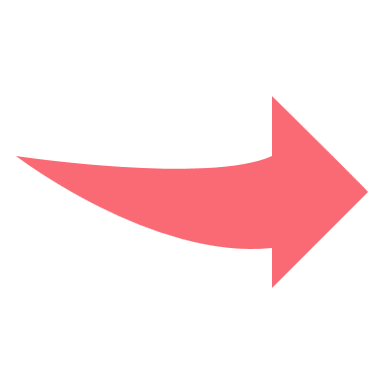 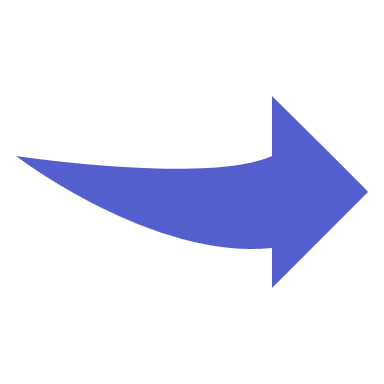 *Donor-funded programmes anchored in legislation
**This may concern different age groups
Date: Monday / 01 / October / 2019
WORLD CAFÉ
World Café
Find your group using the colour code on the sweets you have received:

Join your group:
RED: discuss the key challenges in data collection process in your country 
BLUE: share the opportunities you see for your country to strengthen the national system of social protection statistics
YELLOW: discuss the main changes on the social protection landscape in your country
GREY: share the type of SP statistics in your work and what they are used for

Use post-its to document the main points of your discussion 

Choose a moderator/spokesperson of your group

Time: you will have 15 minutes for the discussion in the groups
World Café
Join your second group, moving clockwise 

The moderator/spokesperson remains at the table

Examine the post-its of the previous group’s discussion and think of other ideas and new contributions you can make: 
RED: discuss the key challenges in data collection process in your country 
BLUE: share the opportunities you see for your country to strengthen the national system of social protection statistics
YELLOW: discuss the main changes on the social protection landscape in your country
GREY: share the type of SP statistics in your work and what they are used for

Time: you will have 15 minutes for the discussion in the groups
World Café
Join your third group, moving clockwise 

The moderator/spokesperson always remains at the table

Examine the post-its of the previous group’s discussion and think of other ideas and new contributions you can make, try to eliminate the duplicates or group them: 
RED: discuss the key challenges in data collection process in your country 
BLUE: share the opportunities you see for your country to strengthen the national system of social protection statistics
YELLOW: discuss the main changes on the social protection landscape in your country
GREY: share the type of SP statistics in your work and what they are used for

Time: you will have 10 minutes for the discussion in the groups
World Café
Join your fourth group, moving clockwise 

The moderator/spokesperson always remains at the table

Examine the post-its of the previous group’s discussion and think of other ideas and new contributions you can make, try to eliminate the duplicates or group them: 
RED: discuss the key challenges in data collection process in your country 
BLUE: share the opportunities you see for your country to strengthen the national system of social protection statistics
YELLOW: discuss the main changes on the social protection landscape in your country
GREY: share the type of SP statistics in your work and what they are used for

Time: you will have 5 minutes for the discussion in the groups